Looking to the FuturePrimary Headteachers’ MeetingAutumn term 2016
Clare Kershaw
Director for Commissioning Education and Lifelong Learning.
Priorities for Essex in 2016/17
Ensure that every school in Essex will be judged to be at least good and more schools are judged outstanding

Raise the achievement of all disadvantaged children and young people and those in receipt of the Pupil Premium thus reducing the gap between Essex and National performance – emphasis on the use of the Essex Toolkit and accountability for impact on improved outcomes.

Deliver a school led improvement system – strongly encourage schools not yet in a formal partnership to join one, support partnerships with additional resources to support their development to a mature partnership

Transforming SEND Services in Essex 

Teacher Recruitment and Retention
Educational Excellence Everywhere
Status of the White Paper

Consultation on the Green Paper

Implications for Essex
Building a school system that works for everyone
Proposals:
allowing new selective schools to open, existing ones to expand, or non-selective schools to convert where there is demand; in addition, these schools must meet certain conditions such as guaranteeing places for children from disadvantaged backgrounds or helping to establish non-selective free schools
stronger, more demanding requirements for independent schools to retain the benefits associated with charitable status; this could include offering bursaries to those less able to afford them or sponsoring schools in the state sector
requiring universities to open or sponsor schools in exchange for the right to raise their tuition fees
lifting the cap on new faith free schools which requires them to limit the number of pupils admitted on the basis of faith to 50% and replacing it with new measures to ensure all new faith free schools are truly inclusive.
https://consult.education.gov.uk/school-frameworks/schools-that-work-for-everyone/supporting_documents/SCHOOLS%20THAT%20WORK%20FOR%20EVERYONE%20%20FINAL.pdf
Transforming SEND Services in Essex: 1 year on
Stronger governance and oversight of SEND in ECC
Work structured around 5 work-streams and 3 cross cutting themes (ESSET engagement on work-streams)







SEF developed
Joint working group with ESSET
Internal reviews
What does the SEF say?
Inconsistency across services and county
Too much resource in statutory services, not enough in early intervention and help
Some progress with multi agency working
Some progress with reforms, still A LOT more to do – is this a good start?
Outcomes for SEN support are poor
Good provision in special schools
Ambition to invest in more places
Early Years strongest part of the system
SEND Transformation across Essex
Strong system leadership is key
ECC and ESSET to champion support and outcomes of children with SEND
School to school support and challenge to underpin everything
Catalyst of £85m investment –must deliver revenue savings
Inspection framework has improved multi-agency working – increase pace of reform
Alignment of ECC and ESSET vision and plans
Development of early intervention and school-led SEND
Review of resources – more resources around    
schools
Survey into therapy provision
Survey amended taking on board the feedback received

2 forms – one to capture provision for pupils in receipt of a statement of SEN or a EHCP, the other for pupils with SEN support

Planned date for conducting the survey is early January 2017
ENPRO will be piloting the data collection for us this term via the form. Outcomes will inform the larger data collection exercise.

Questions to resolve:
Length of time for consultation?
Preferred method?
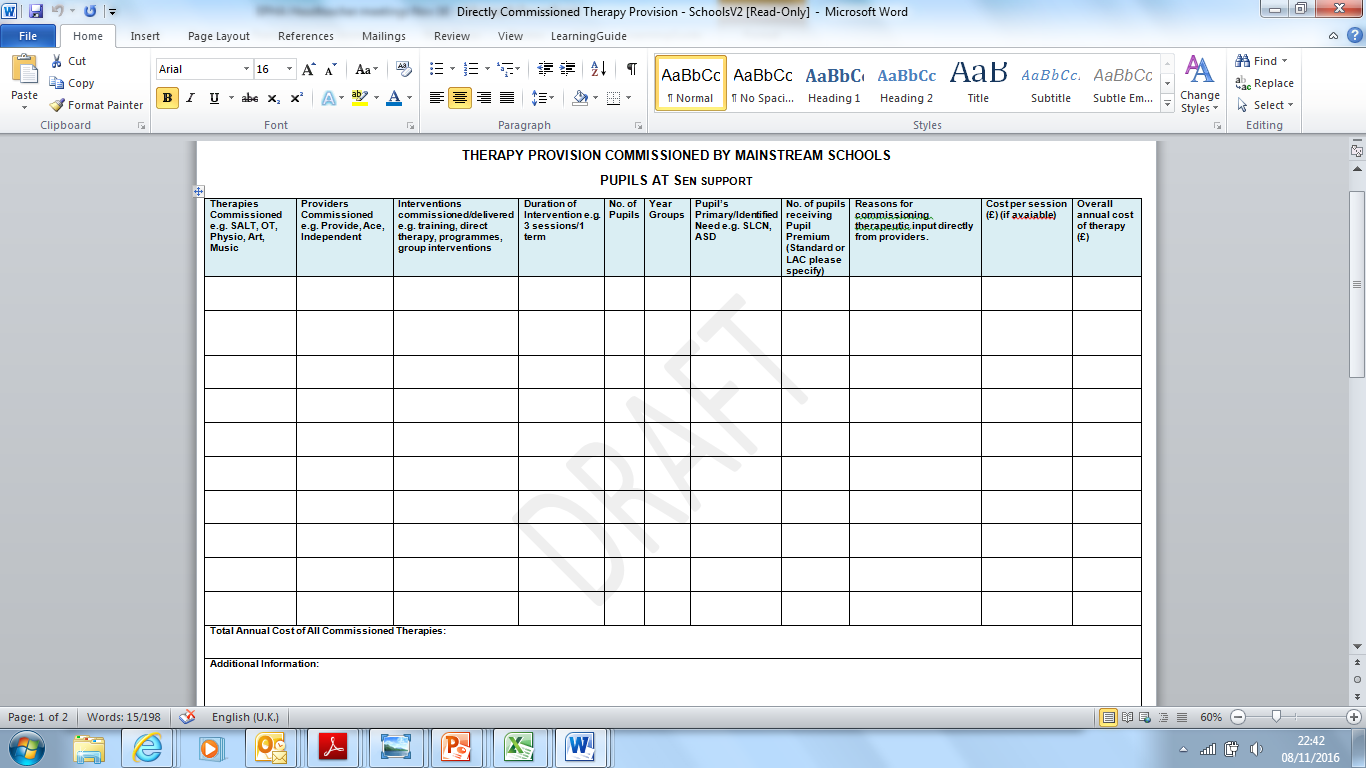 The School Led Improvement Strategy (SLIS) in Essex
Strategy launched January/February 2015
Piloted in Harlow, Basildon and Tendring
SLIS Project Board established May 2015
Pump Priming grants approved for 27 partnerships
Recognised Partnerships: funded SLIS partnerships, MATs, TSA strategic partners
Approximately 60 schools currently not in one of the partnerships listed above
Development Visits to funded partnerships in the first round have taken place
Training for Peer Review piloted in November 2015 and then rolled out across the county June 2016
Secondary Triad Model established
Engagement of CfBT now the Education Development Trust to support Strategy in Essex – November 2015
NAHT Collaboration: the school leaders journey September  2016
“Whatever the state of government policy on universal academisation and whatever precise legal structure is favoured at the moment, collaboration between schools is vital. However this does not mean the sort of ‘coffee’ morning collaboration’ where we gather to moan about the world, but rather serious, focused, formal and mutually accountable collaboration. The external services and guidance that schools have been able to rely on in the past are fading away. Unless schools look out for other schools, we risk fragmentation and isolation.”   
Russell Hobby General Secretary NAHT
The School Led Improvement Strategy (SLIS) in Essex – next steps
Establishing two task and finish groups 
	- System Leadership 
	- Developing a ‘Healthcheck’ for partnerships with a view to 	    piloting in November
Further development visits to SLIS funded partnerships
Learning from other Local Authorities – Carlisle, Kent
Developing TSA Centres of Excellence
Governor services in collaboration with NLGs developing a peer review framework for Governors
Engagement of schools not in a formal, accountable partnership
SEC days allocated to Partnerships
Development of the role of the SLIS Project Board
	- Revising Terms of Reference
	- Redrafting Vision document for SLIS
Future of primary services in Essex
The LA is using the feedback of the primary services consultation conducted by EPHA to design the future of LA services. 

Collaboration, partnerships and academisation 
Primary assessment enquiry and the future of testing 
Headteacher well-being and support 
Designing the area meetings to improve the experience for headteachers
[Speaker Notes: 9
indicated that the ESG will be reduced from £7.2m to around £3m and the Local Authority will have to focus its activities on statutory services. Any additional services will therefore have to be funded by a top-slice from the DSG or by offering traded services that schools and academies can buy. The Autumn Statement on 23 November should state the actual reduction in the ESG but Clare confirmed that the LA is planning for a worst-case scenario. The feedback received from around 90 schools who completed the Primary Services survey for EPHA will be used to help shape future services.]
An Essex Local Authority Multi Academy Trust
What it would be:
Premised on the Essex School Led Improvement Strategy
Comprised initially of effective schools with a track record of school improvement and partnership working
Outward facing – willing to accept vulnerable schools from a position of strength
What it would not be:
A re-incarnation of the Local Authority 
An exclusive club for inward-facing schools
A “hospital” trust for vulnerable schools
A trust of  homogeneous schools who have lost their individual identity.
Interested schools/groups of schools to contact 
Graham Lancaster
Fair Access Protocols
We acknowledge rising birth rate and migration into the county has created pressure on availability of places for mid year admissions

More than 10,000 mid year applications annually 

We greatly appreciate the collaborative way schools right across Essex have admitted children above the admission number to help secure places for displaced children moving in

To offer places at schools that are not local to the home or within transport distance would expose the LA to high transport costs – potentially up to £70,000 for one child

548 ‘over-admission’ cases in the 2015-16 academic year – across the whole county, involving 169 schools – a testament to 
     the inclusive approach of schools
Fair Access Protocols
Some limited funding available where a school goes to 32 in an infant class, or 2 above the admission number

The pressure on class sizes and teachers is recognised, alongside the duty to provide places for children moving in 

Particularly acute areas of pressure – Colchester, Tendring, Basildon, Uttlesford

New schools and expansions have helped (Braiswick, Camulos, Pemberley, Maltese Road)

The 10 Year Plan to increase capacities and also to have regard to mid year growth
Essex Code of Conduct
Each LA must have a Code of Conduct for how they issue penalty notices for truancy and consult with schools and police to agree the criteria for issuing penalty notices. 

The Steering Group has been in existence since the legislation introduced penalty notices in 2004. 
Representatives of headteacher associations represent schools in Essex – currently the EPHA Professional Officer sits on the steering group along with serving headteachers.
 
Important that headteachers continue to unauthorise 
leave if no exceptional circumstances (Nick Gibb)
	


.
Unauthorised Leave of Absence Penalty Notices
Jon Platt claimed not irregular attendance – 7 days holiday (14 sessions) and 93.8% previous year 

High court – whether attendance has been regular had to be looked at in the wider context and not just during the limited period of the holiday – magistrates correct to have regard for wider picture 

Supreme Court appeal not yet confirmed – expected anytime, if agreed – likely to be Spring 2017
Essex Code of Conduct
Need to protect the integrity and reputation of the system by only issuing penalty notices  if prepared to prosecute if the  fine is not paid – benchmarking against Isle of Wight v Platt.  Consider each case on own facts and merit.

If a penalty notice is not paid the parent is not prosecuted for non-payment of fine. Parents are prosecuted for irregular school attendance, not for taking term time holidays. 

Code of Conduct Steering group considered whether to change code of conduct – decided to wait until supreme court outcome/advice from DFE 
.
In Summary:
LA will continue to issue penalty notices for appropriate cases 

Schools should consider patterns of absences and do not authorise if have doubts and there is no evidence from parents 

Schools can refer to MECES for cases if 8 unauthorised absences within a 4 week period 

Penalty notices can be issued if 10 unauthorised absences within a 6 week period.
Recruitment and Retention
Suggestions from primary headteacher meetings about what has worked to support retention have been collated into one document. Available on Infolink with a recent presentation from the headteacher of Sweyne Park Recruitment 
Initial teacher training allocations for 2017/18 currently being sent to Essex providers. Initial numbers are disappointing. Task and Finish group supporting  quadrant based recruitment events in November and backing providers in lobbying DfE.
Recruitment from overseas has had very limited success . Task and Finish group seeking commercial agency partner to take this forward
Housing for teachers: positive signs of progress 
Some TSAs identifying Recruitment and Retention for a potential Centre of Excellence to add capacity to this crucial priority.
ESSEX TEACHING AWARDS
Nominations for the Essex Teaching Awards are being invited and entries must be submitted by 5pm on Friday 18 November 2016.
LA is committed to the process, regarding it as a very positive celebration of outstanding practice in Essex schools. Two of the awards made last year:
New Teacher of the Year –Highly commended: Kathryn Scannell (The James Hornsby School), Jonathan Hoyle (The Deanes School) and Laura Townsend (Clacton County High School)Winner: Lewis Alderman (Freshwaters Academy)
Primary Teacher of the Year –Highly commended: Tracy Cooke (Great Bentley Primary School) and Jo Mullane (Freshwaters Academy)Winner: Amy Dias (Cooks Spinney Primary School)	
Many other categories – please support and nominate,,,